Vybrané problémy
vodoprávní praxe II
XXX. SETKÁNÍ VODOHOSPODÁŘŮ
V KUTNÉ HOŘE
26. května 2015
Zdeněk Horáček
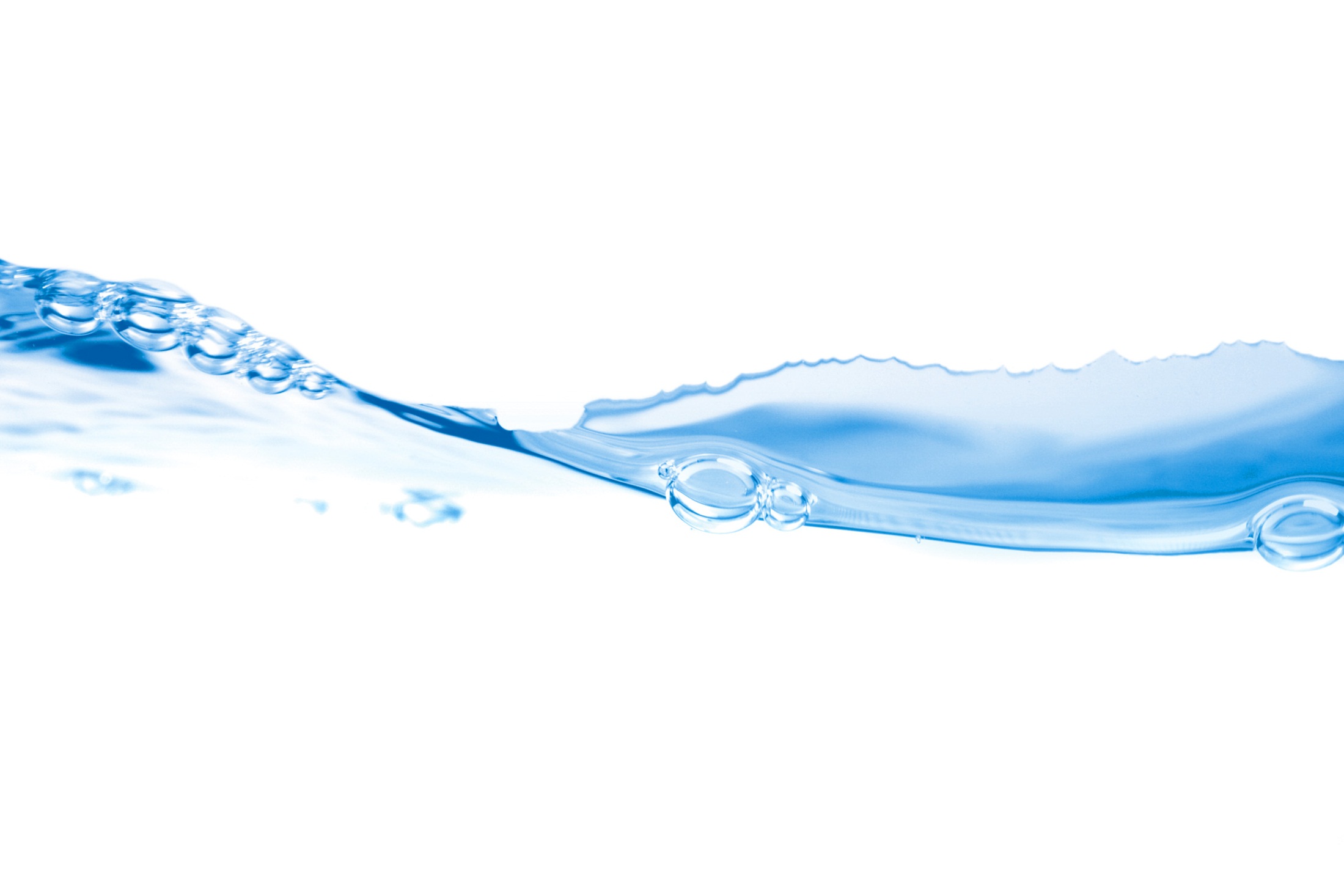 Vypořádání pozemků pod starými VD
2
Základní vymezení
Právní povaha vodních děl
Vodní díla jsou 
podle § 55 VZ stavbami
obecně jsou podle OZ součástí pozemku (některá vodní díla vnímá OZ pouze jako změnu terénu, nikoliv stavbu)
Vodovody a kanalizace a související stavby a zařízení jsou inženýrskou sítí a nejsou součástí pozemku
Meliorační vedení inženýrskou sítí
Stavby na sítích přímo nesouvisející s přenosem média (ČOV, úpravny vody) nejsou součástí inženýrské sítě
[Speaker Notes: Celkem 238 právních předpisů]
Vypořádání pozemků podle § 59a
Právní úprava
Ustanovení § 59a vodního zákona (po novele č. 303/2013 Sb.)
Vlastník pozemku je povinen strpět za náhradu na svém pozemku vodní dílo vybudované před 1.1.2002 a jeho užívání
→ Legální věcné břemeno (veřejnoprávní oprávnění/omezení)
→ Vlastník pozemku nemůže vodní dílo odstranit
Přechodné ustanovení (Čl. LV zákona č. 303/2013 Sb.)
Nedojde-li mezi vlastníkem pozemku a vlastníkem vodního díla k dohodě o náhradě za užívání pozemku podle § 59a VZ
Do 24 měsíců ode dne nabytí účinnosti, tj. do 31. 12. 2015
Rozhodne na návrh vlastníka pozemku nebo VD o výši náhrady soud
[Speaker Notes: Celkem 238 právních předpisů]
Vypořádání pozemků podle § 59a
Komu náleží náhrada
Vlastník pozemku vůči vlastníkovi vodního díla
Oprávněnost náhrady je závislá na podmínkách, za jakých bylo vodní dílo vybudováno (časová osa)
Náhrada náleží, pokud nebyla stavebníkem v rozporu s v době výstavby účinnými právními předpisy poskytnuta
Náhrada nenáleží, pokud 
Byla stavebníkem v souladu s v době výstavby účinnými právními předpisy poskytnuta, nebo 
Náhradu pr. předpisy účinné v době realizace nevyžadovaly
Vztah k původnímu vlastníkovi/jeho právnímu nástupci
[Speaker Notes: Celkem 238 právních předpisů]
Vypořádání pozemků pod starými vodními díly
Způsob a výše náhrady
Závisí na dohodě mezi vlastníkem pozemku a vlastníkem VD
Ve výši ocenění věcného břemene podle zákona o oceňování majetku (sdělení MF čj. 162/38 024/1999)
Právo odpovídající VB se oceňuje výnosovým způsobem na základě ročního užitku ve výši obvyklé ceny
Roční užitek se násobí pěti 
Roční užitek z pozemků náležejících do ZPF/LPF činí 1 % z ceny pozemku → ocenění VB 5 % z ceny pozemku
Roční užitek ze stavebních pozemků činí přibližně 4 – 5 % z ceny pozemku → ocenění VB asi 20 – 25 % z ceny pozemku
Náhrada za ochranné pásmo (?)
[Speaker Notes: Celkem 238 právních předpisů]
Vypořádání pozemků pod starými vodními díly
Návrh řešení pro vlastníky VD
Inventarizace majetku a snaha se s vlastníky pozemků dohodnout
+ Souhlasné prohlášení → zápis do katastru
Náhradu poskytnout oprávněným žadatelům v přiměřené výši 
V případě soudního řízení ponese náklady vlastník VD
Pokud přijde neoprávněný požadavek (časová osa) či požadavek v nepřiměřené výši → odkázat na soud
V případě soudního řízení ponese náklady vlastník pozemku
Žaloby podané před do 31.12.2015 předčasné
Po 31.12.2017 jsou nároky promlčené
Náhrada za užívání v případě VD, která jsou součástí pozemku (?)
[Speaker Notes: Celkem 238 právních předpisů]
Recyklace odpadních vod
(námět k diskuzi)
8
Zneškodňování odpadních vod
Základní vymezení pr. úpravy a variant
Zneškodňování odpadních vod v souladu s vodním zákonem
Vypouštění do vod povrchových na základě povolení
Vypouštění do vod podzemních na základě povolení
Jiné způsoby zneškodňování odpadních vod
Předání oprávněné osobě
Rozstřik a vsak – nutná adekvátní kvalita odpadních vod
Opětovné využití v zemědělství a průmyslu
Zalévání zemědělských (nepotravinových) plodin
Další způsoby (čištění ulic, hašení, chlazení, atd.)
[Speaker Notes: Celkem 238 právních předpisů]
Recyklace odpadních vod
Zhodnocení pozitiv/negativ a řešení
Pozitiva
Úspora surové vody pro pitné a jiné veřejné prospěšné účely
Žádné úplaty za odběr a vypouštění vod
Negativa
Možné ohrožení lidského zdraví a životního prostředí
Možné ohrožení jakosti povrchových a podzemních vod

Návrh řešení
Zákonné možnosti/limity recyklace odpadních vod (?)
[Speaker Notes: Celkem 238 právních předpisů]
Děkuji za pozornost!
JUDr. Zdeněk Horáček, Ph.D.
Tel: +420 246 042 812
E-mail: zhoracek@deloitteCE.com
III. vydání komentáře k vodnímu zákonuJiž v prodeji (!)
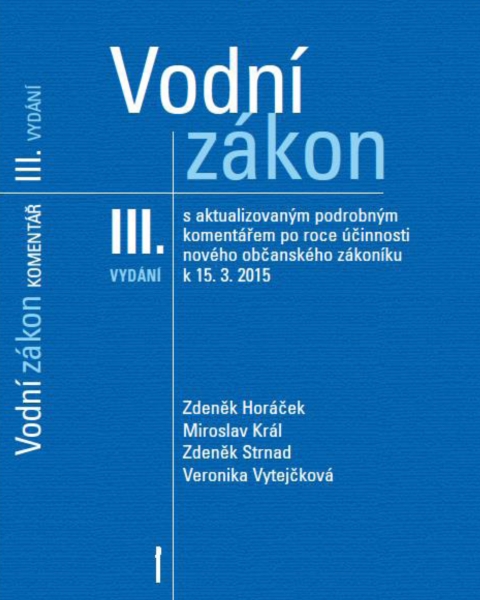 Stav k 15.3.2015

Zdeněk Horáček 
Miroslav Král
Zdeněk Strnad
Veronika Vytejčková
Mobilní aplikace 
Deloitte CZ
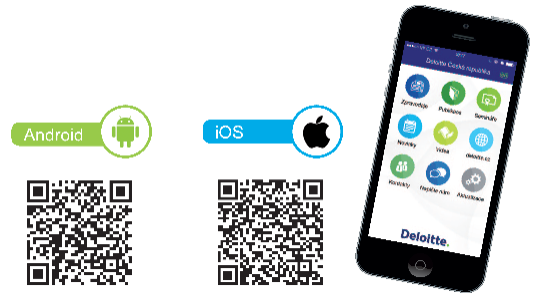 Zpravodaje l Studie l Semináře l Novinky l Videa
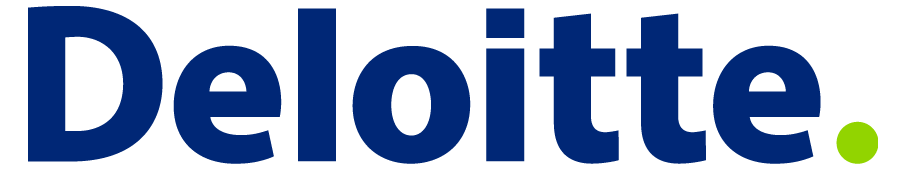 Deloitte označuje jednu či více společností Deloitte Touche Tohmatsu Limited, britské privátní společnosti s ručením omezeným zárukou („DTTL“), jejích členských firem a jejich spřízněných subjektů. Společnost DTTL a každá z jejích členských firem představuje samostatný a nezávislý právní subjekt. Společnost DTTL (rovněž označovaná jako „Deloitte Global“) služby klientům neposkytuje. Podrobný popis právní struktury společnosti Deloitte Touche Tohmatsu Limited a jejích členských firem je uveden na adrese www.deloitte.com/cz/onas.

Společnost Deloitte poskytuje služby v oblasti auditu, daní, poradenství a finančního a právního poradenství klientům v celé řadě odvětví veřejného a soukromého sektoru. Díky globálně propojené síti členských firem ve více než 150 zemích a teritoriích má společnost Deloitte světové možnosti a poskytuje svým klientům vysoce kvalitní služby v oblastech, ve kterých klienti řeší své nejkomplexnější podnikatelské výzvy. Přibližně 200 000 odborníků usiluje o to, aby se společnost Deloitte stala standardem nejvyšší kvality.

Společnost Deloitte ve střední Evropě je regionální organizací subjektů sdružených ve společnosti Deloitte Central Europe Holdings Limited, která je členskou firmou sdružení Deloitte Touche Tohmatsu Limited ve střední Evropě. Odborné služby poskytují dceřiné a přidružené podniky společnosti Deloitte Central Europe Holdings Limited, které jsou samostatnými a nezávislými právními subjekty. Dceřiné a přidružené podniky společnosti Deloitte Central Europe Holdings Limited patří ve středoevropském regionu k předním firmám poskytujícím služby prostřednictvím více než 4 700 zaměstnanců ze 37 pracovišť v 17 zemích.

© 2015 Deloitte Česká republika